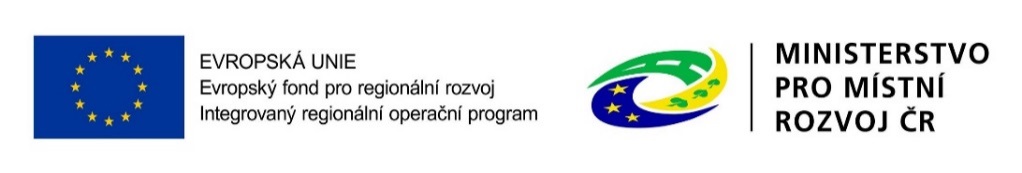 Seminář k 10.výzvě MAS Prostějov venkov–IROP–Bezpečnost dopravy-IV.
Prostějov venkov o.p.s.
10.výzva MAS Prostějov venkov–IROP–Bezpečnost dopravy-IV.
Vazba na výzvu č.53 „Udržitelná doprava – integrované projekty CLLD“
Datum a čas vyhlášení výzvy MAS 1.6.2021 v 8:00
Datum a čas zpřístupnění formuláře žádosti o podporu v MS2014+ 1.6.2021 v 8:00
Datum a čas ukončení příjmu žádostí o podporu v MS2014+ 7.9.2021 8:00
Datum ukončení realizace projektů 30.6.2023
Celková částka CZV pro výzvu – 3 066 409,87 Kč (dotace 95%)
Min. celkové výdaje projektu: 200 000 Kč, 
Max. celkové výdaje projektu: 3 066 409,87 Kč
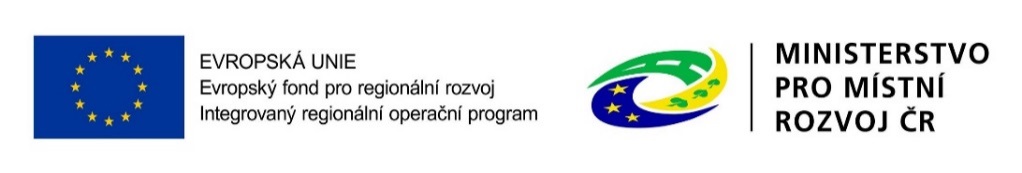 Oprávnění žadatelé
Kraje
Obce
Dobrovolné svazky obcí
Organizace zřizované nebo zakládané kraji
Organizace zřizované nebo zakládané obcemi
Organizace zřizované nebo zakládané dobrovolnými svazky obcí
Provozovatelé dráhy nebo drážní dopravy podle zákona č. 266/1994 Sb., o drahách
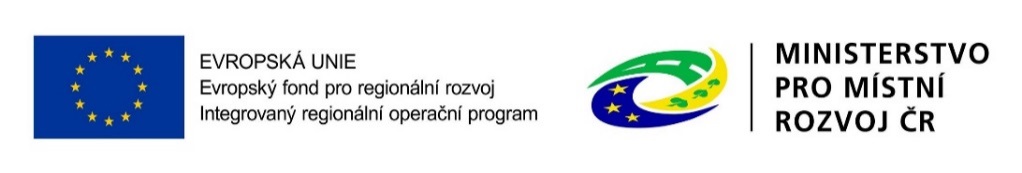 Financování, realizace projektu
Financování: dotace 95%
	ex-post financování 

Datum zahájení realizace projektu: nejdříve 1.1.2014

Datum ukončení realizace projektu:
datem ukončení realizace projektu se rozumí datum, do kterého budou prokazatelně uzavřeny všechny aktivity – 30.6.2023

Specifická pravidla (verze 1.4, platnost od 8.10.2019) 
Obecná pravidla (verze 1.4, platnost od 1.3.2021)
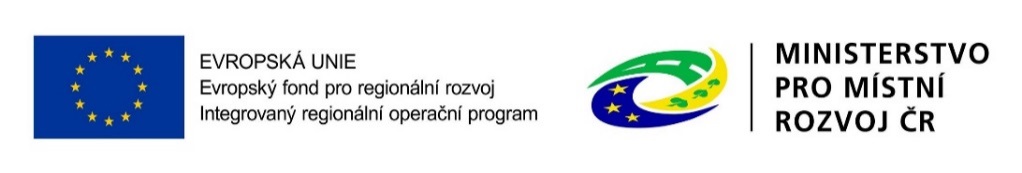 Podporované aktivity
Na hlavní aktivity projektu musí být vynaloženo minimálně 85 % celkových způsobilých výdajů projektu - rekonstrukce, modernizace a výstavba komunikací pro pěší.

Na vedlejší aktivity projektu může být vynaloženo maximálně 15 % celkových způsobilých výdajů projektu
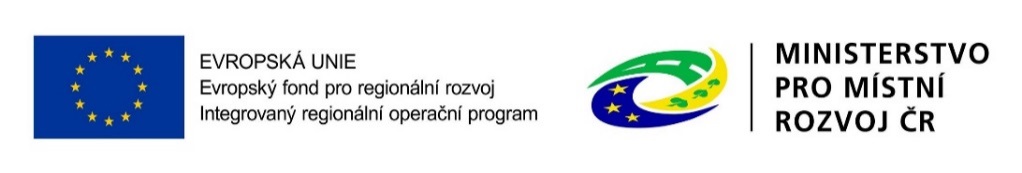 Hlavní podporované aktivity
Rekonstrukce, modernizace a výstavba chodníků podél silnic I., II. a III. třídy a místních komunikací nebo chodníků a stezek odklánějících pěší dopravu od silnic I., II a III. třídy a místních komunikací, přizpůsobených osobám s omezenou schopností pohybu a orientace, včetně přechodů pro chodce a míst pro přecházení
Rekonstrukce, modernizace a výstavba bezbariérových komunikací pro pěší k zastávkám veřejné hromadné dopravy
Rekonstrukce, modernizace a výstavba podchodů nebo lávek pro chodce přes silnice I., II. a III. třídy, místní komunikace, železniční a tramvajovou dráhu, přizpůsobených osobám s omezenou schopností pohybu a orientace a navazujících na bezbariérové komunikace pro pěší
Realizace prvků zvyšujících bezpečnost železniční, silniční, cyklistické a pěší dopravy (bezpečnostní opatření realizovaná na silnici, místní komunikaci nebo dráze, veřejné osvětlení, prvky inteligentních dopravních systémů)
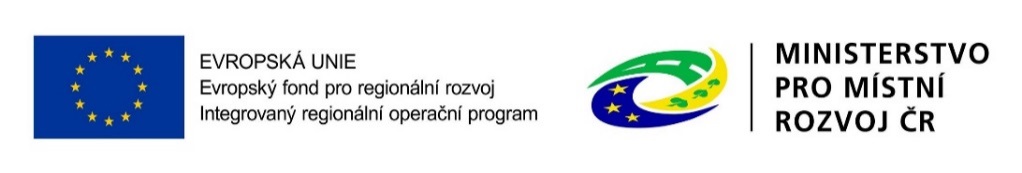 Způsobilé výdaje hlavní aktivity (min. 85% czv)
stavby:
výdaje na realizaci chodníků a pásů pro chodce jako součástí silnice nebo místní komunikace, samostatných chodníků a stezek pro pěší, společných pásů pro cyklisty a chodce v přidruženém prostoru silnic a místních komunikací, stezek pro cyklisty a chodce, včetně všech konstrukčních vrstev a opatření pro osoby s omezenou schopností pohybu a orientace
výdaje na realizaci prvků zvyšujících bezpečnost pěší dopravy - VÝBĚR:
podchody, lávky, opěrné zdi, násypy, svahy a příkopy, místa pro přecházení, přechody, jejich nasvětlení a ochranné ostrůvky, nástupiště autobusových zastávek, jízdní pruhy pro cyklisty umístěné podél pásu pro chodce v přidruženém prostoru silnic a místních komunikací, stezka pro cyklisty vedená současně s komunikací pro pěší v trase silnice nebo místní komunikace, svislé a vodorovné dopravní značení a zvýrazňující prvky, veřejné osvětlení komunikace pro pěší a hlavního dopravního prostoru pozemní komunikace, bezpečnostní opatření realizovaná na silnici, místní komunikaci nebo dráze, přístroje na měření rychlosti a tabule informující o rychlosti vozidla, dešťové vpusti, šachty a přípojky k odvodu vod z povrchu komunikace do kanalizace, připojení sousedních nemovitostí (pouze v šířce chodníku), vegetační úpravy pozemků dotčených stavbou.
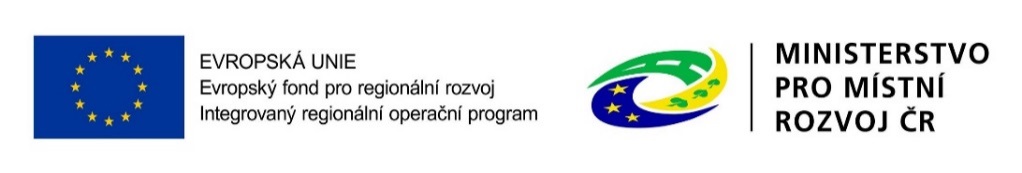 Vedlejší podporované aktivity
realizace stavbou vyvolaných investic
zpracování projektových dokumentací
výkup nemovitostí podmiňujících výstavbu do 10 % CZV
provádění inženýrské činnosti ve výstavbě
vybrané služby bezprostředně související s realizací projektu
povinná publicita

Vedlejší podporované aktivity nesmí v součtu překročit 15 % CZV
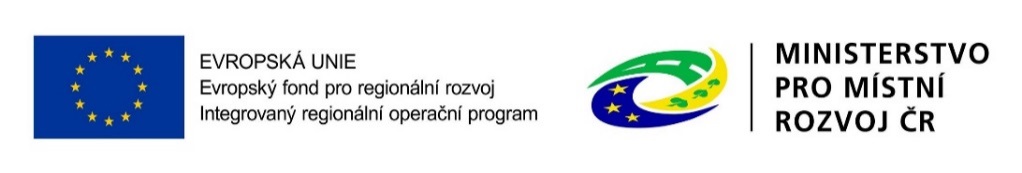 Způsobilé výdaje vedlejší aktivity (max. 15% czv)
stavby:
výdaje související s komunikací pro pěší:
přístřešky a čekárny autobusových zastávek, související volně dostupné pevné stojany a uzamykatelné boxy na jízdní kola, detekce jejich obsazenosti, lavičky, osvětlení a informační tabule, zálivy autobusových zastávek
výdaje na stavbou vyvolané investice
stavbou vyvolané ostatní úpravy a přeložky stávajících pozemních komunikací a připojení sousedních nemovitostí, stavbou vyvolané ostatní úpravy a přeložky stávajících inženýrských sítí, vodotečí objektů a oplocení, provizorní komunikace a lávky pro pěší a cyklisty a přechodné dopravní značení
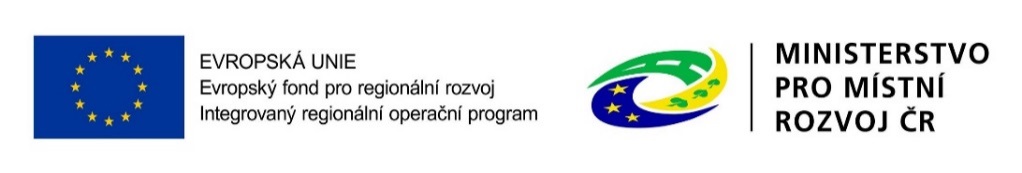 Způsobilé výdaje vedlejší aktivity (max. 15% czv)
Projektová dokumentace 
Nákup pozemků a staveb (nesmí přesáhnout 10% způsobilých výdajů projektu)
Zabezpečení výstavby (TDI, AD, BOZP, geodetické práce, výdaje na inženýring projektu)
Pořízení služeb bezprostředně souvisejících s realizací projektu (Studie proveditelnosti, výdaje na zpracování zadávacích podmínek k zakázkám a organizaci výběrových a zadávacích řízení) 
Povinná publicita
DPH – je způsobilé, pokud nemá žadatel nárok na odpočet na vstupu
Pojem rekonstrukce/modernizace komunikace pro pěší zahrnuje stavební úpravy stávající komunikace pro pěší spojené s přestavbou zemního tělesa nebo konstrukčních vrstev komunikace, jejímž výsledkem je změna nivelety, směrového vedení nebo šířkového uspořádání komunikace. 
Rekonstrukce/modernizace se rovněž týká stavebních úprav mostních objektů. 
Technické řešení musí být v souladu s platnou legislativou a technickými normami (zejména vyhláškou č. 398/2009 Sb., ČSN 73 6110, ČSN 73 6101, ČSN EN 13 201, TP 179, TP 170, TP 103, TP 218, TKP Kapitola 15).
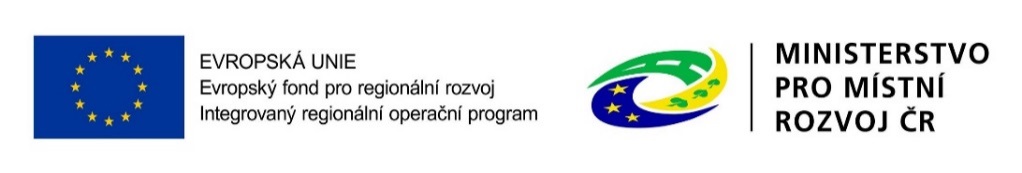 Nezpůsobilé výdaje
Na realizaci části projektu mimo území MAS
Výdaje na místní komunikace s výjimkou vyjmenovaných způsobilých
Výdaje na polní  a lesní cesty
Údržba a oprava chodníků
Výdaje na železniční zastávky
Parkoviště
Bezbariérové vstupy do budov
Zpracování žádosti – mimo studie proveditelnosti
Řízení  a administrace projektu a další
Povinné přílohy žádosti
Plná moc
Zadávací a výběrová řízení – zahájené a ukončené
Doklad o právní subjektivitě (nerelevantní)
Výpis z rejstříku trestů (nerelevantní)
Studie proveditelnosti
Karta souladu projektu s principy udržitelné mobility
Čestné prohlášení o skutečném majiteli
Územní rozhodnutí nebo územní souhlas nebo veřejnoprávní smlouva nahrazující územní řízení
Žádost o stavební povolení nebo ohlášení, případně stavební povolení nebo souhlas s provedením ohlášeného stavebního záměru nebo veřejnoprávní smlouva nahrazující stavební povolení.
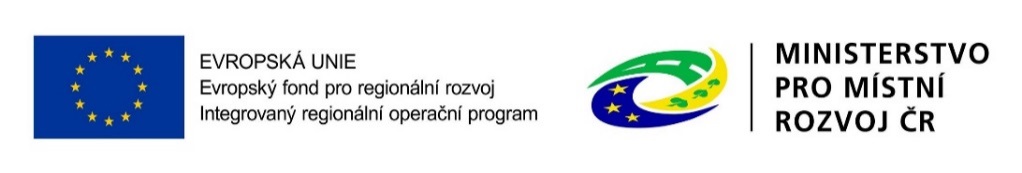 Povinné přílohy žádosti
Žádost o stavební povolení nebo ohlášení, případně stavební povolení s nabytím právní moci nebo souhlas s provedením ohlášeného stavebního záměru nebo účinná veřejnoprávní smlouva 
Projektová dokumentace pro vydání stavebního povolení nebo pro ohlášení stavby
Položkový rozpočet stavby
Doklady k výkupu nemovitostí (nerelevantní)
Výpočet čistých jiných peněžních příjmů (nerelevantní)
Smlouva o spolupráci
Pokud je příloha nerelevantní, nahraje žadatel do systému list, ve kterém u vede, že je nerelevantní.
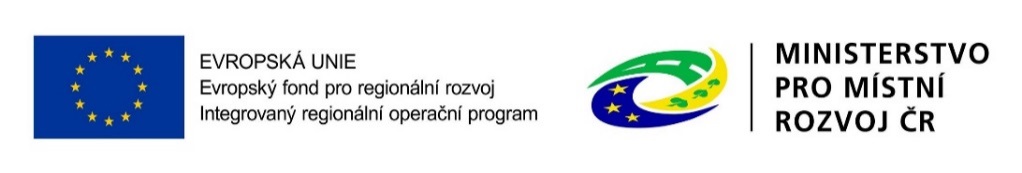 Nezpůsobilé výdaje - výběr
výdaje na výstavbu, rekonstrukci nebo modernizaci, údržbu nebo opravu silnic a místních komunikací,
výdaje na běžnou údržbu, souvislou údržbu a opravu pozemních komunikací včetně chodníků,
výdaje na realizaci nástupišť, přístřešků a čekáren železničních zastávek a zastávek vodní dopravy,
výdaje na bezbariérové úpravy vstupů do budov,
výdaje na realizaci parkovišť pro automobily,
výdaje na přípravu a zpracování žádosti o podporu, s výjimkou zpracování studie proveditelnosti, výdaje spojené s řízením a administrací projektu
výdaje na zpracování průzkumů, studií a posouzení nesouvisejících s PD
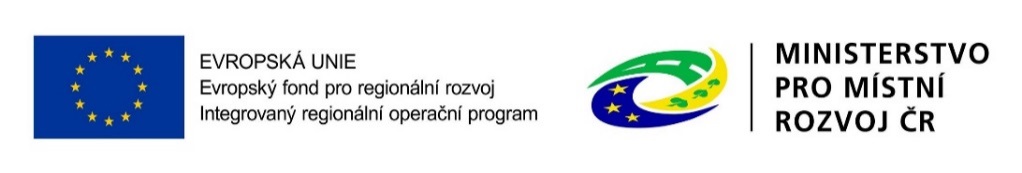 Průběh hodnocení
VK sestaví projekty  do tabulky dle získaných bodů. 
Schválení projektů provádí na MAS Programový výbor, který nesmí měnit pořadí  
projektů. Pouze z nich vybere ty, na které je dostatečná alokace. 
Další hodnocení projektů provádí CRR a schválení ŘO IROP.
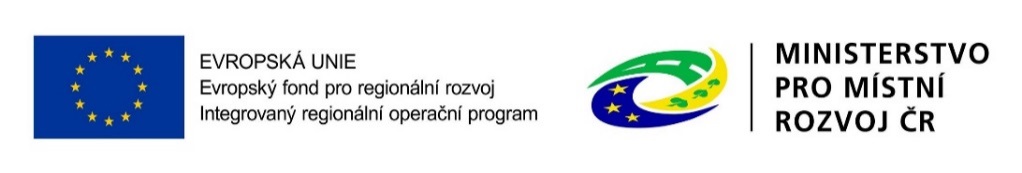 Formální náležitosti a přijatelnost
Příloha č. 1 Kritéria formálního hodnocení a přijatelnosti verze č. 1 z 6.5.2021
Příloha č. 2 Kritéria věcného hodnocení verze č. 1 z 6.5.2021
Interních postupech MAS (verze: 2, platnost od: 24.9.2018)
http://www.maspvvenkov.cz/sclld/p-ramec-irop/vyzvy-irop-2021/
Minimální počet bodů ve věcném hodnocení pro postup – 25
Maximální možný počet bodů ve věcném hodnocení – 50

Indikátory: 7 50 01 počet realizací vedoucích ke zvýšení bezpečnosti v dopravě
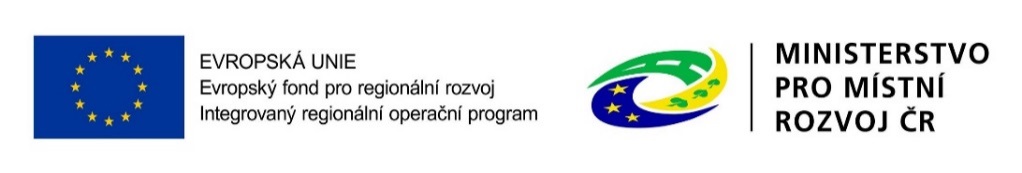 Věcné hodnocení – O1 Doprava a bezpečnost – B) Bezpečnost dopravy
Věcné hodnocení – O1 Doprava a bezpečnost – B) Bezpečnost dopravy
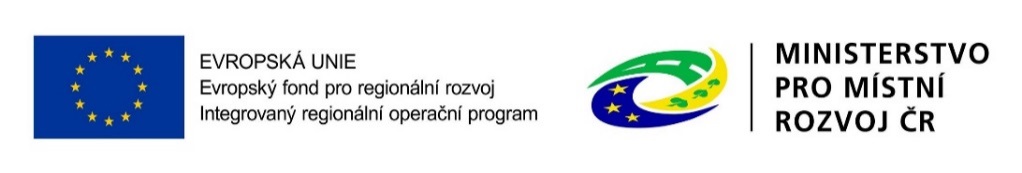 Děkujeme za pozornost
Kontakty:
Ing. Ludmila Švitelová
+420 724 788 131
maspvvenkov@seznam.cz

Mgr. Jaroslav Křivánek
+420 725 177 677
krivanek.maspvvenkov@seznam.cz
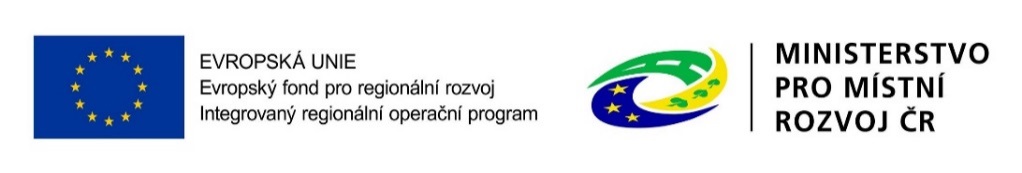